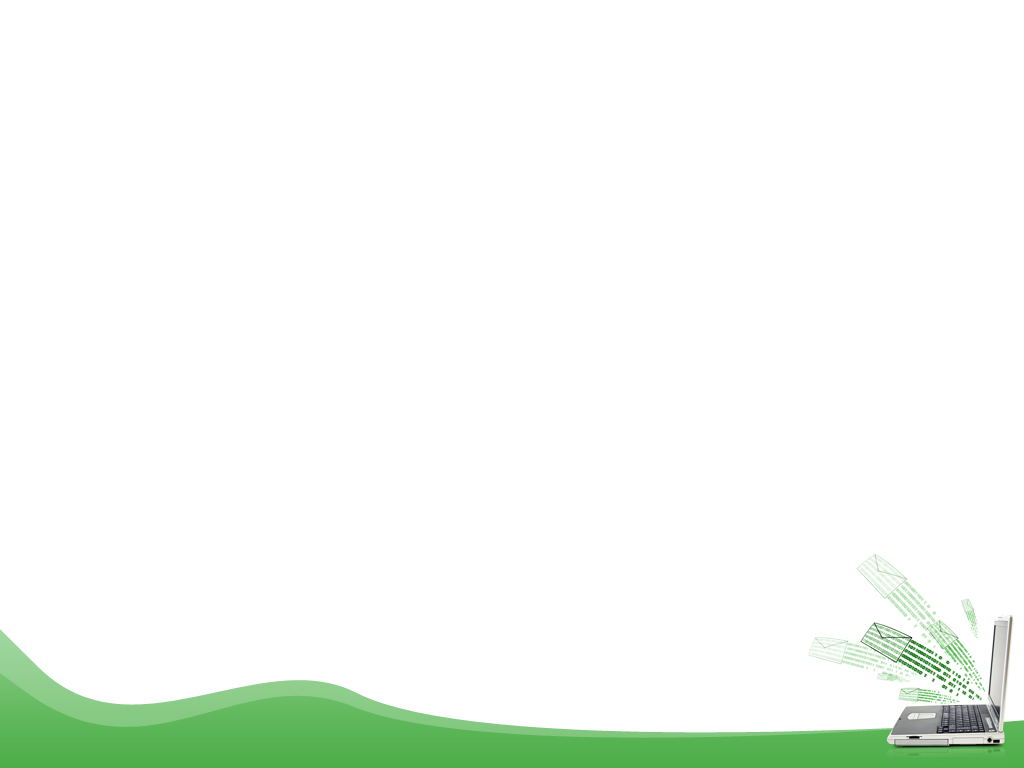 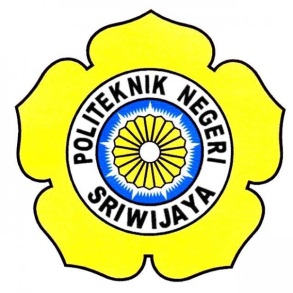 RANCANG BANGUN PROGRESSIVE TOOL PLAT KLEM U TIANG PIPA ANTENA 1 INCI(Proses Pembuatan)
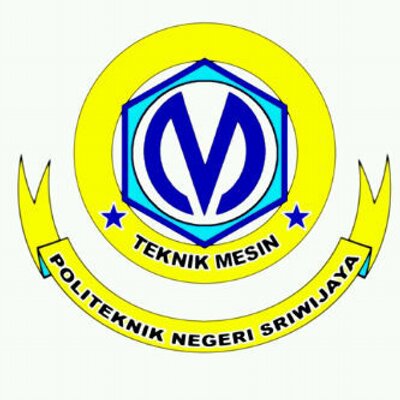 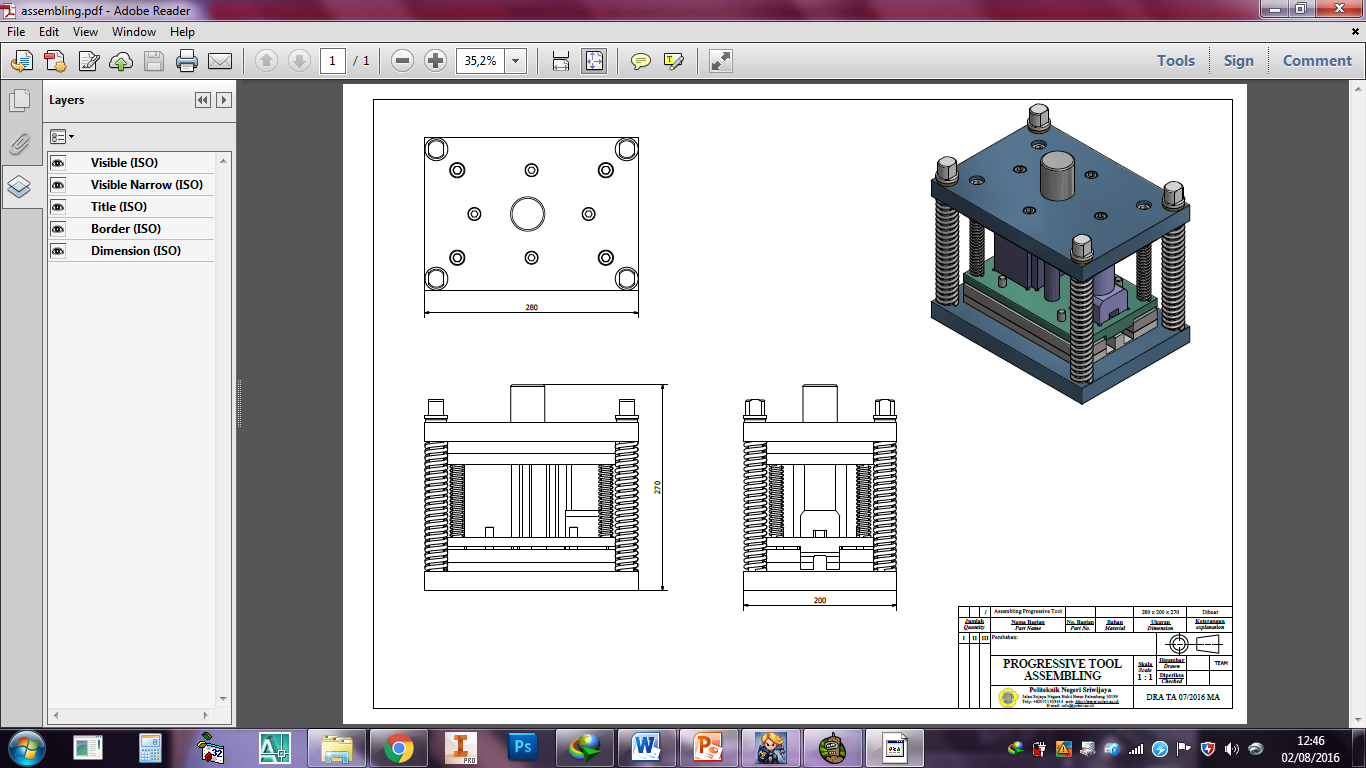 ERWIN 
0613 3020 0106


Pembimbing 1,			Pembimbing 2,
   H. Firdaus, S.T., M.T		   Dwi Arnoldi, S.T., M.T
Program Studi Diploma 3
JURUSAN TEKNIK MESIN Prodi PRODUKSI
POLITEKNIK NEGERI SRIWIJAYA
2016
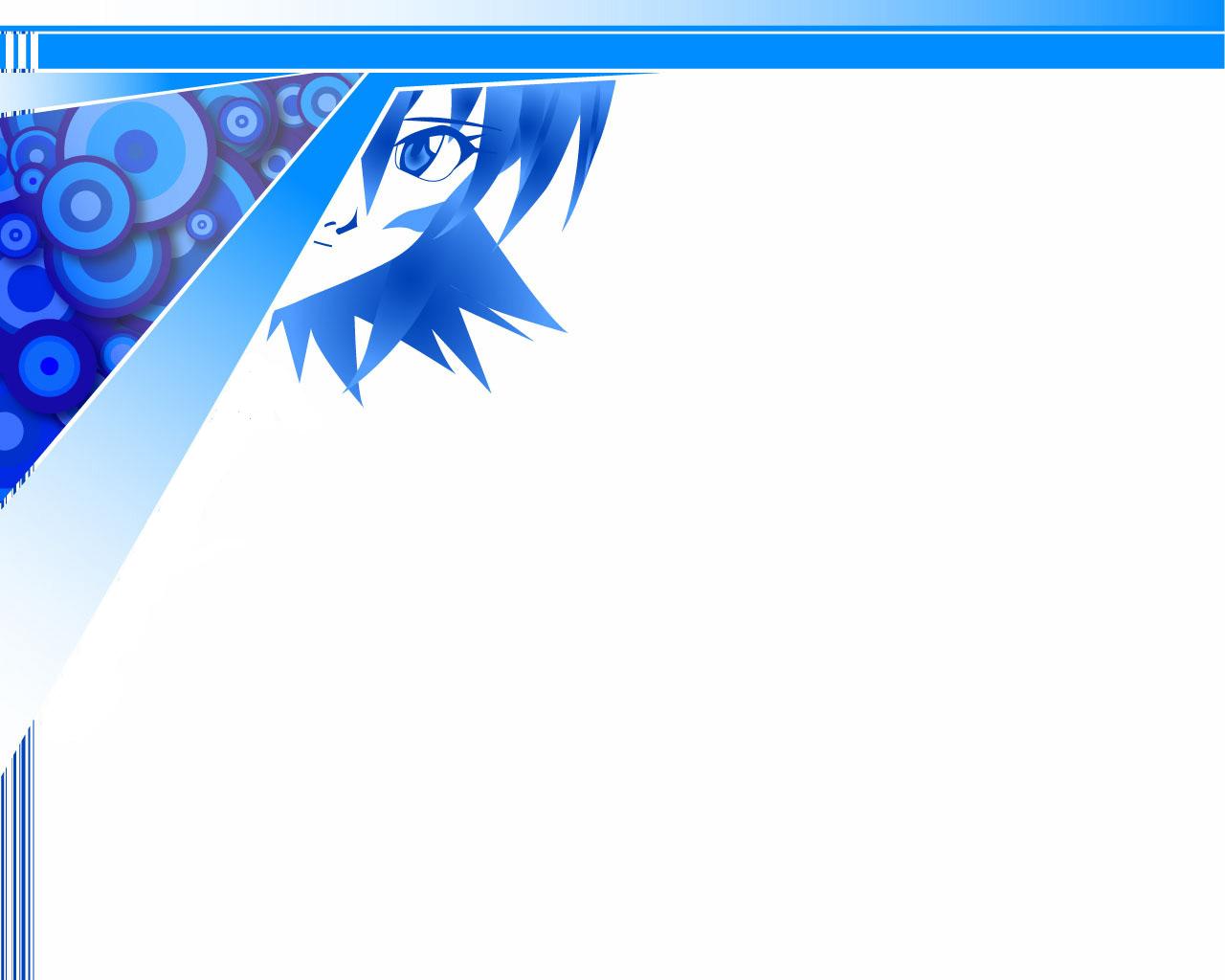 KLASIFIKASI
Simple Tool
Compound Tool
Progressive Tool
PRESS TOOL
(defenisi)
DASAR PERHITUNGAN
JENIS PENGERJAAN
Proses Pemotongan
(Pierching, Notching, Blanking, Parting,Shaving, Triming)

b. Proses Pembentukan
(Bending, Deep Drawing, Curling, Flanging)
KOMPONEN
Shank, Pelat Atas, Pelat Bawah, Pelat Penetrasi, Punch Holder, Punch, Pillar, Dies, Pelat Stripper, Pegas Stripper,  Baut Pengikat, Pin Penepat, Bush, Baut pengikat.
KOMPONEN PRESS TOOL
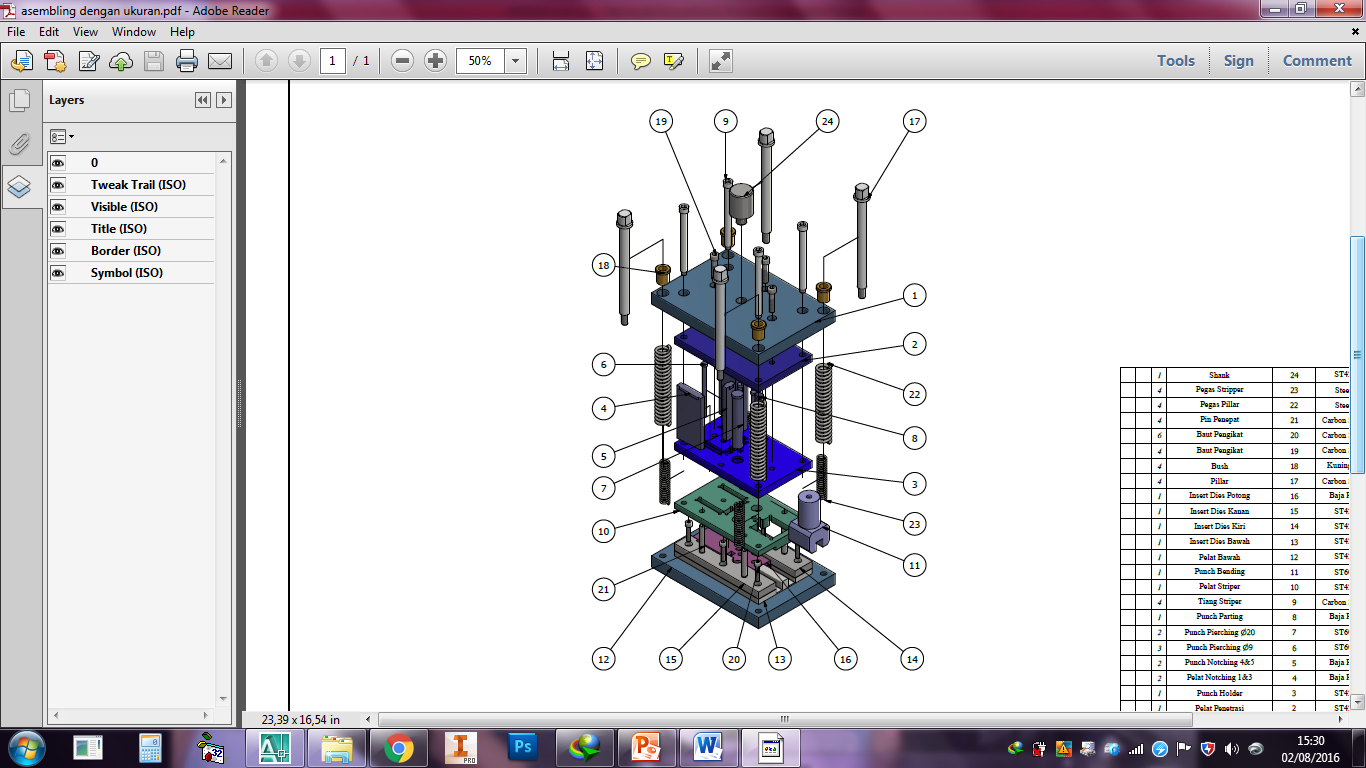 DASAR PERHITUNGAN
a. Rumus Perhitungan gaya Pemotongan
	Fp= 0,8 x U x s x Rm
Dimana :
Fp	= Gaya Potong (N)
U	= Panjang Garis Pemotongan (mm)
s	= Tebal Benda Kerja (mm)
Rm 	= Tegangan Tarik Bahan yang di Potong (N/mm2)

b. Rumus Perhitungan Gaya Punch Bending
	Fb = 0,5 x b x s x Tm
Dimana :
Fb	= Gaya bending (Newton )
b	= Panjang garis bending (mm)
s	= Tebal plat (mm)
Tm	= Tegangan tarik (N/mm2)
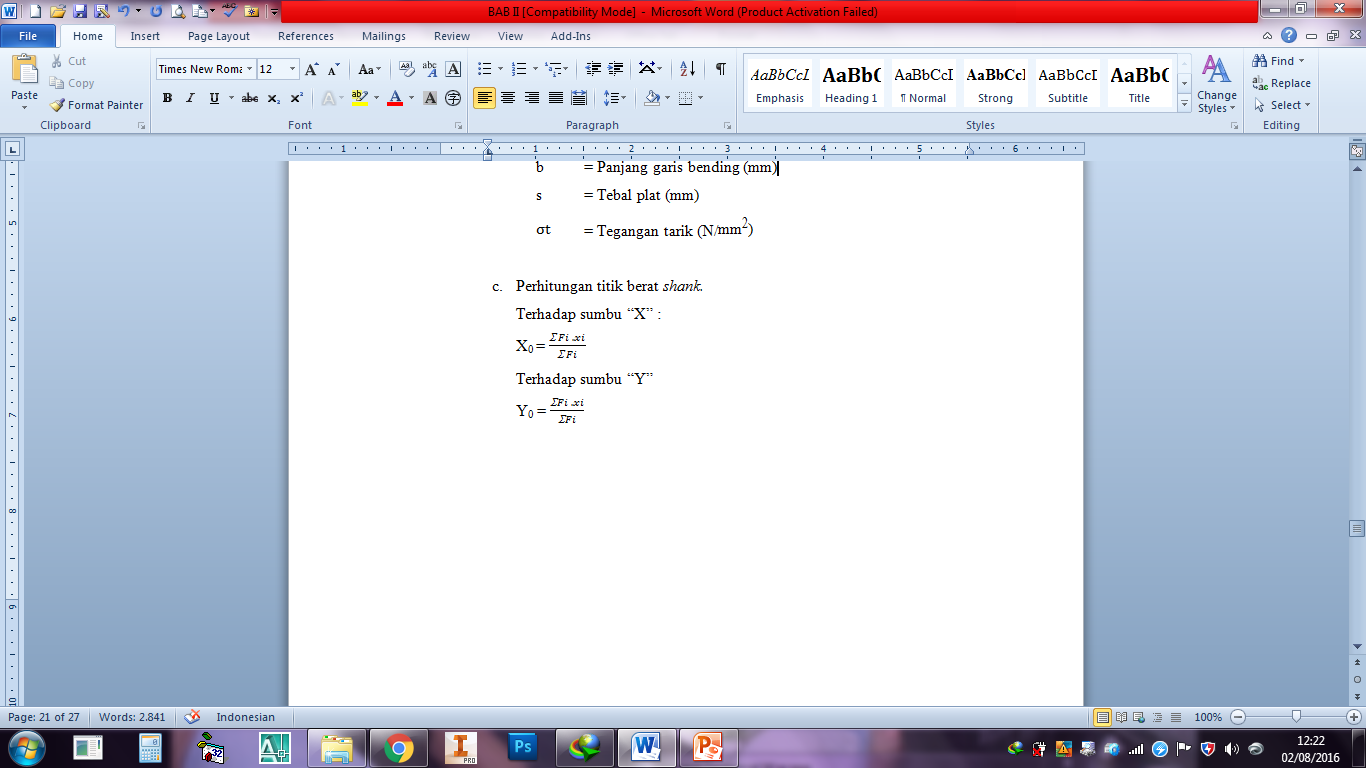 d. Perhitungan Pegas Stripper.
	Fpg = (5 ÷ 20) % . Ft
Dimana:
Fpg   = Gaya pegas stipper (N)
Ft    = Gaya total (N)
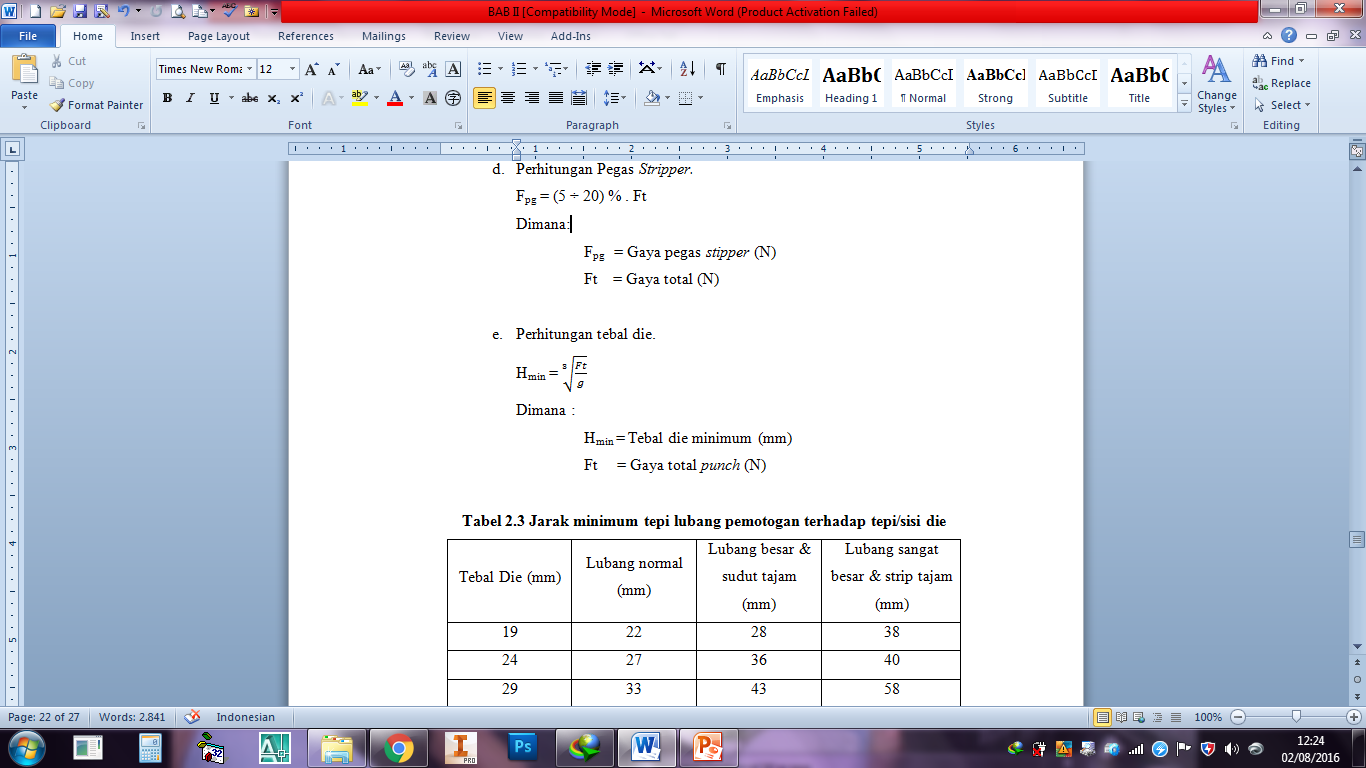 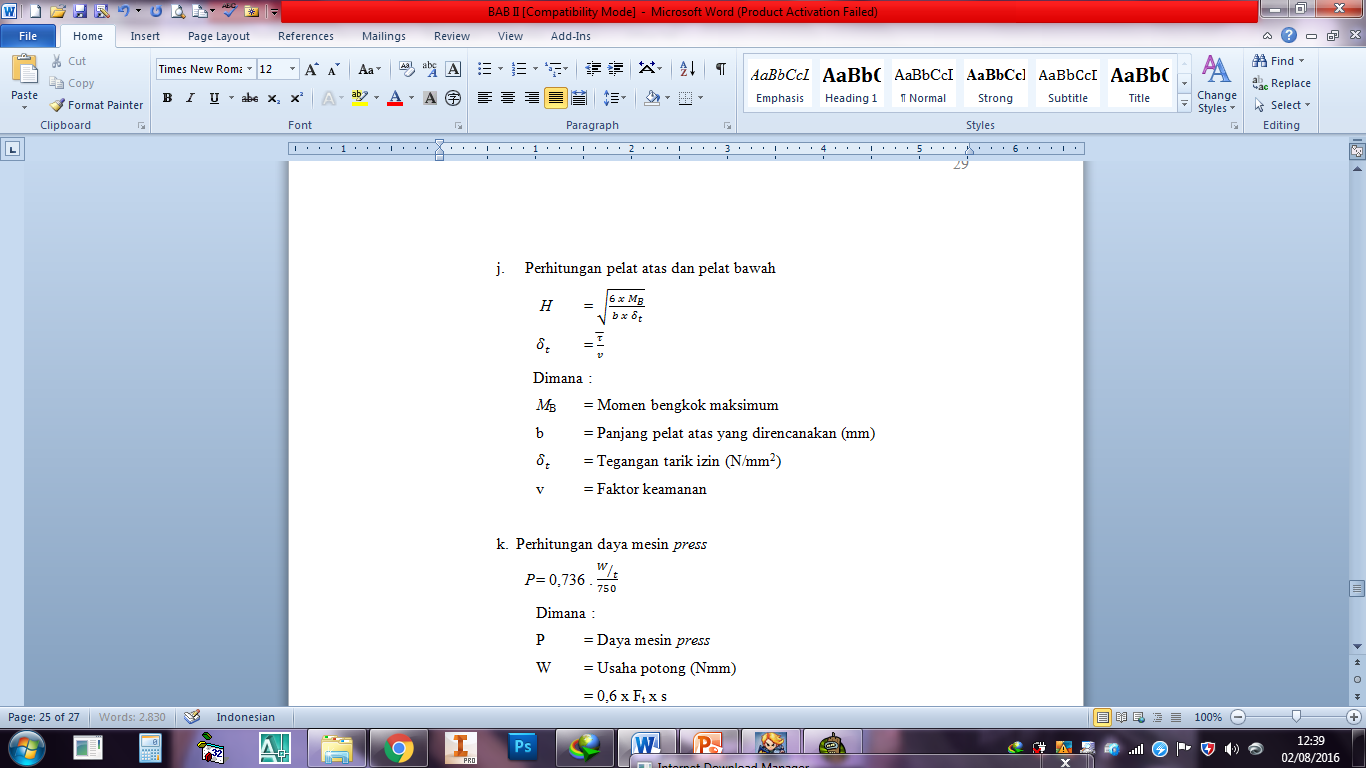 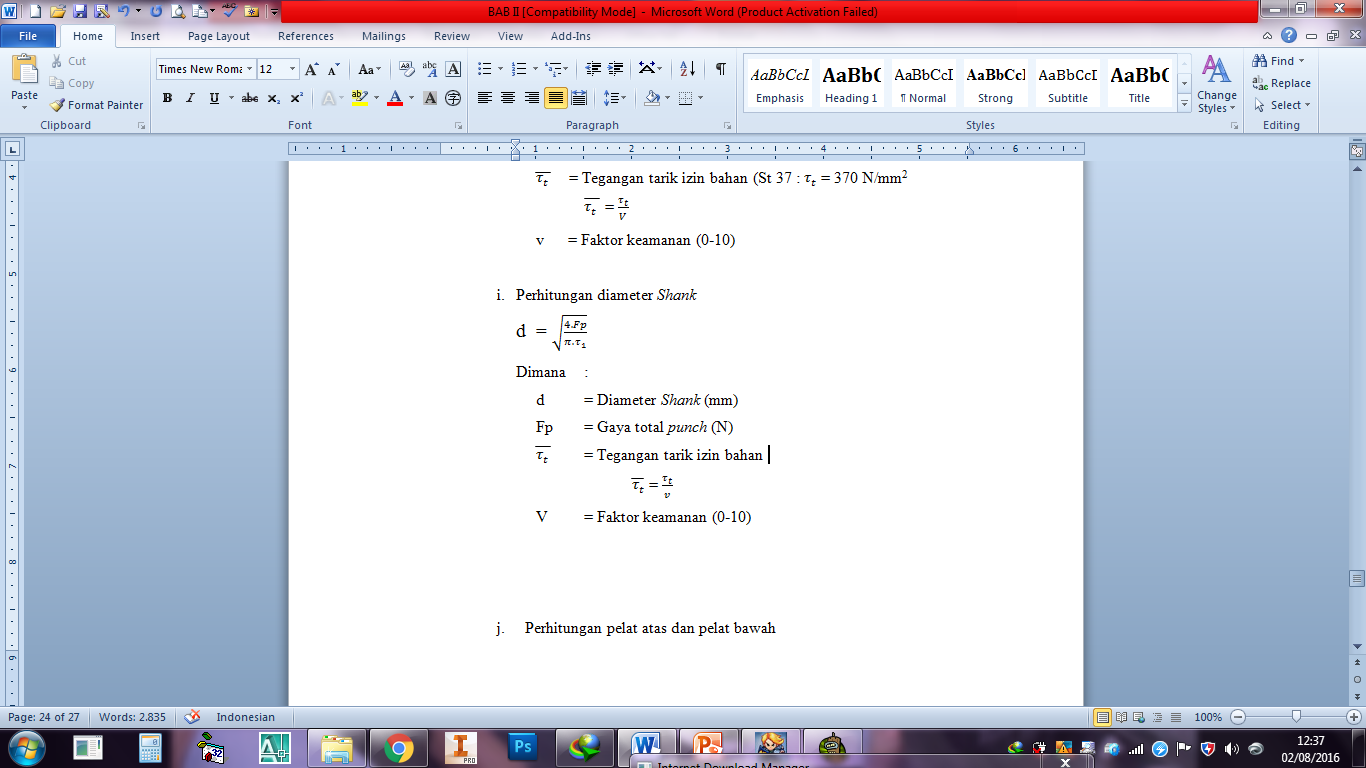 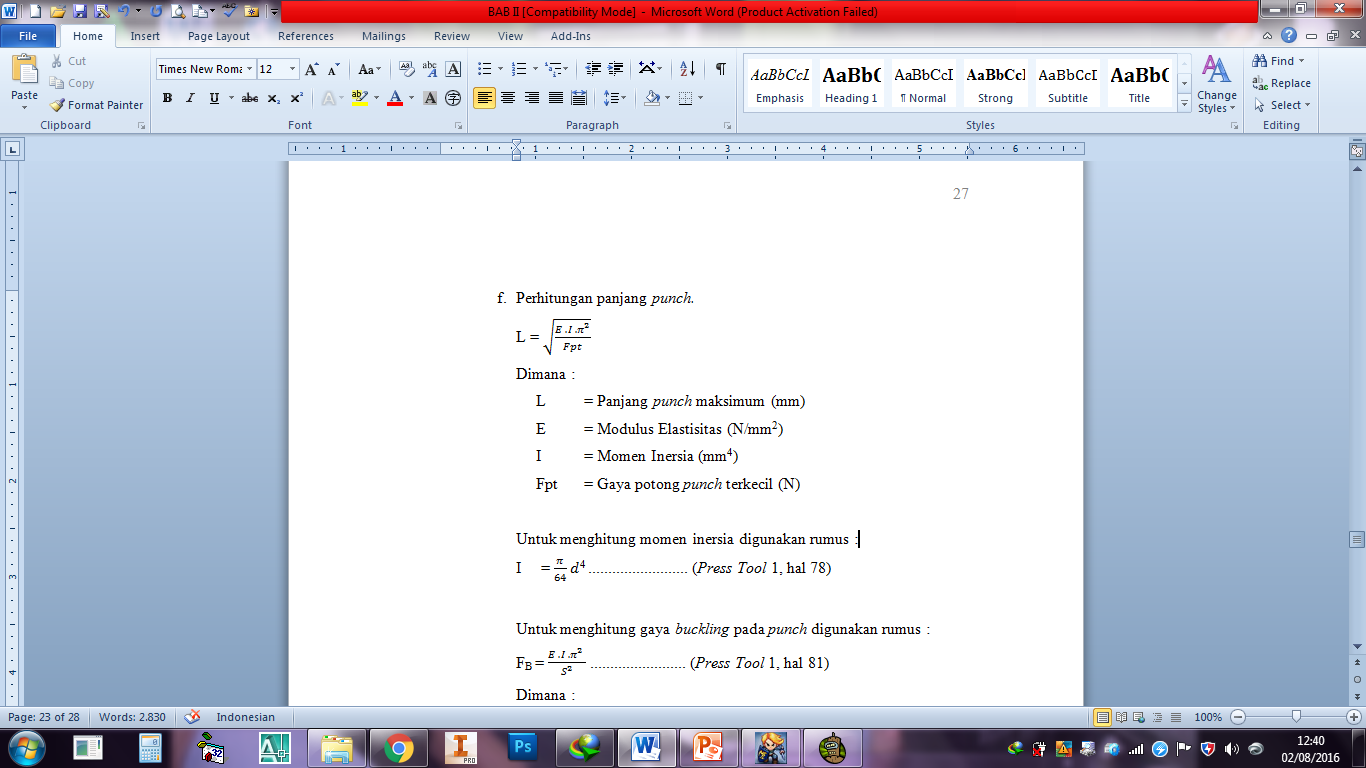 P E R A N C A N G A N
Spesifikasi Bahan Produk.
Bentangan Plat
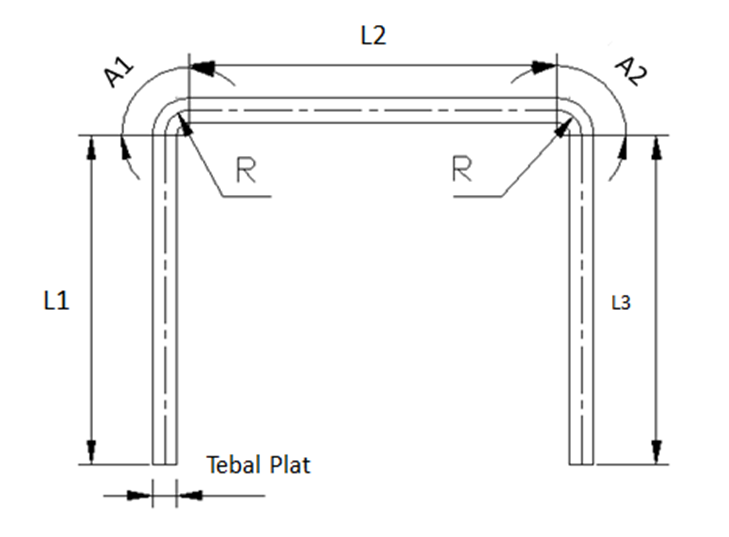 Lebar Pelat yang dibutuhkan 50 mm
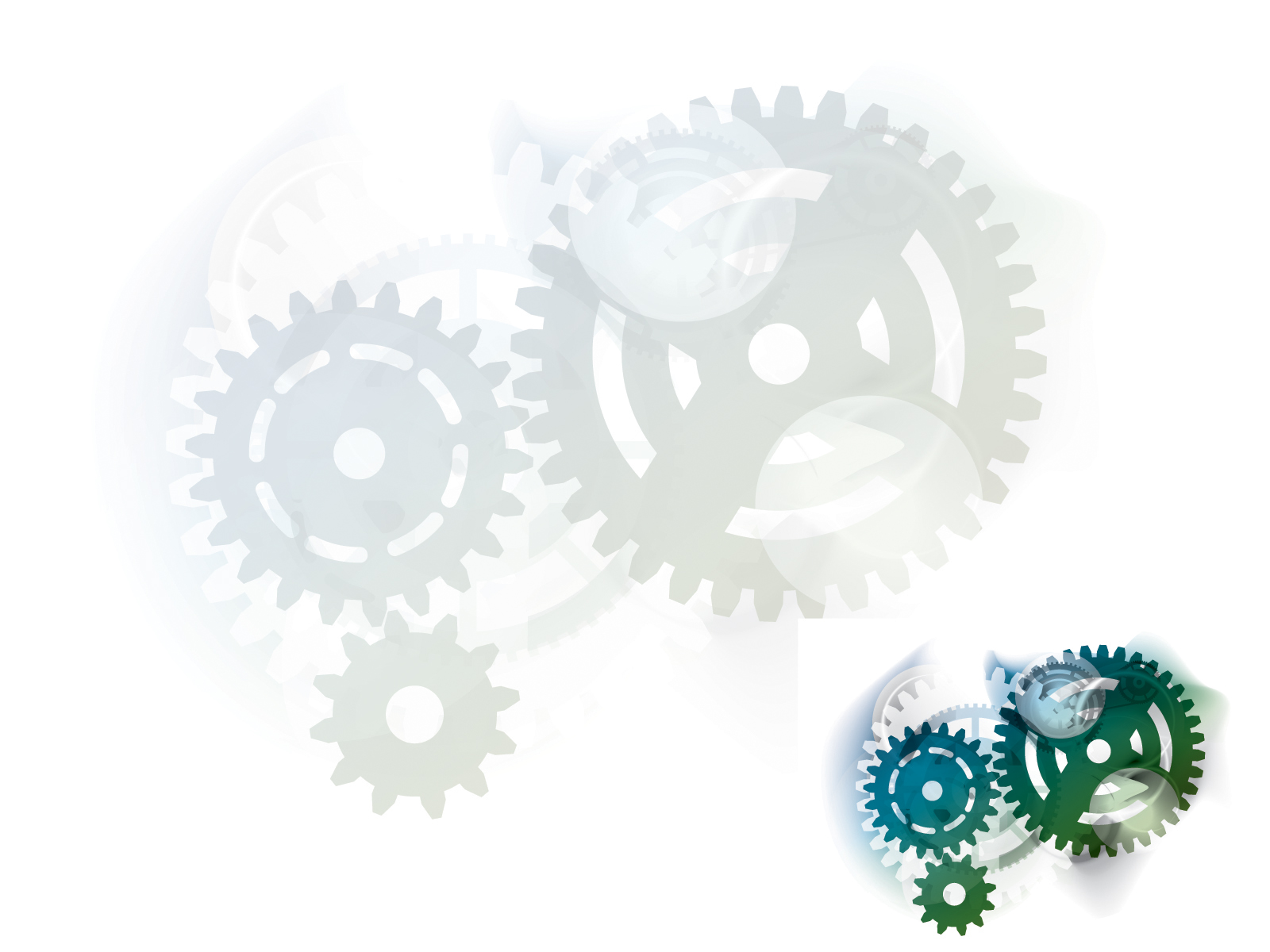 ALIRAN PROSES dan GAYA yang bekerja
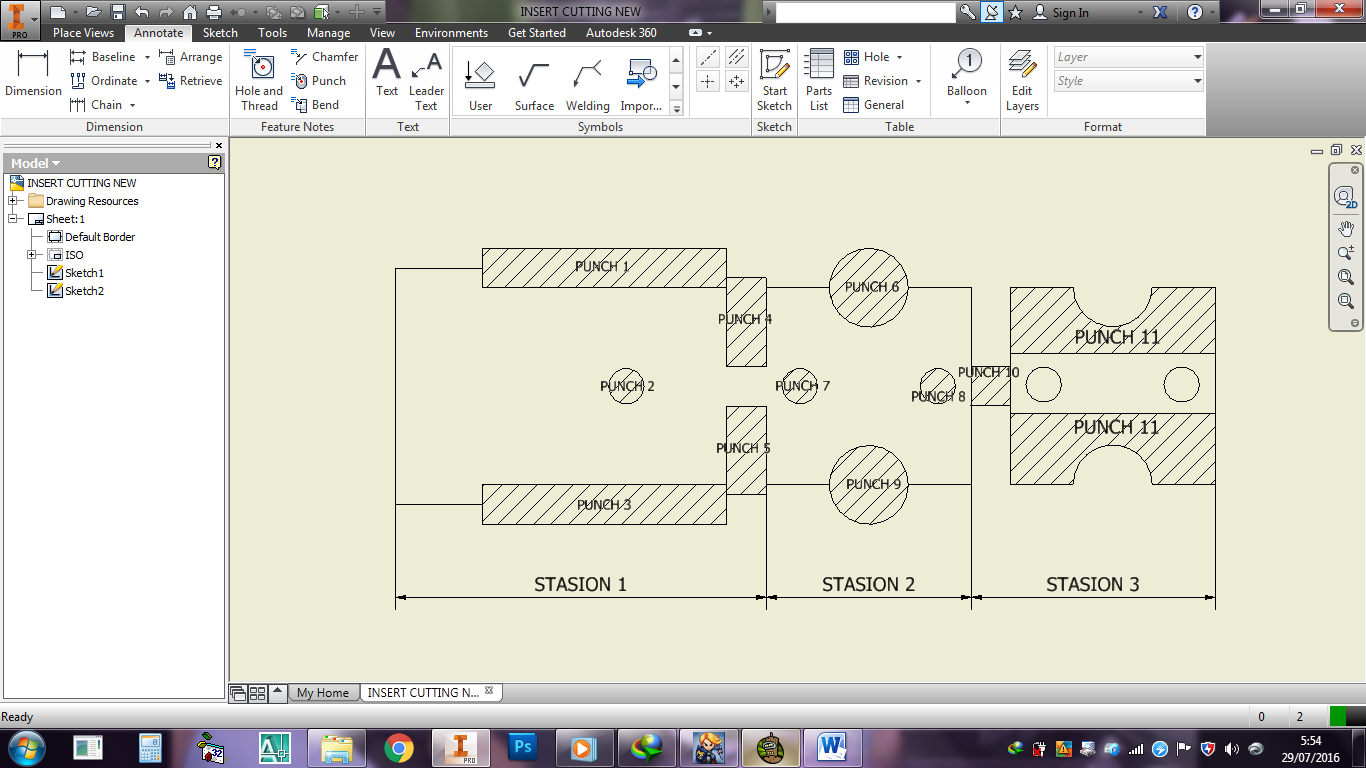 Gaya Punch 1(Notching)  = 9808,8 N
Gaya Punch 2 (Pierching) = 4137 N
Gaya Punch 3 (Notching) = 9808,8 N
Gaya Punch 4 (Notching) = 7320 N
Gaya Punch 5 (Notching) = 7320 N
Gaya Punch 6 (Notching) = 4596,96 N
Gaya Punch 7 (Pierching) = 4137 N
Gaya Punch 8 (Pierching) = 4137 N
Gaya Punch 9 (Notching) = 4596,96 N
Gaya Punch 10 (Parting)  = 2928 N
Gaya Punch 11 (Bending) = 4758 N
Gaya Punch 12 (Bending) = 4758 N
Gaya Total = 68307, 312 N
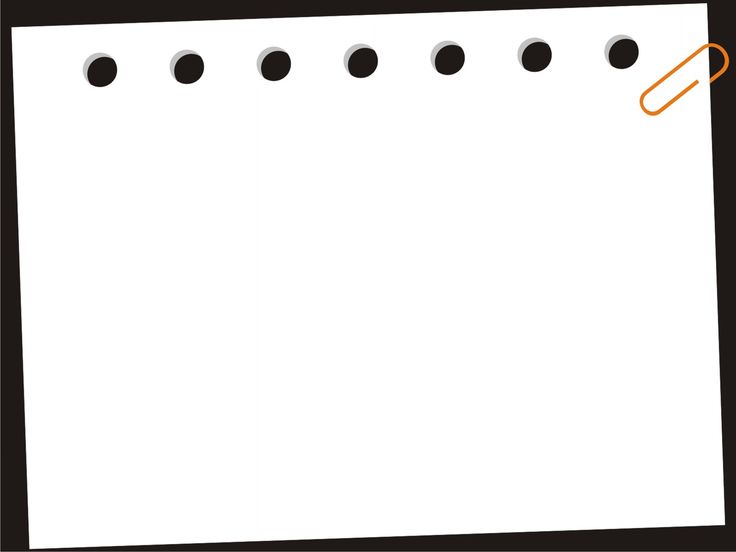 DIAMETER PILLAR
GAYA PEGAS STRIPER
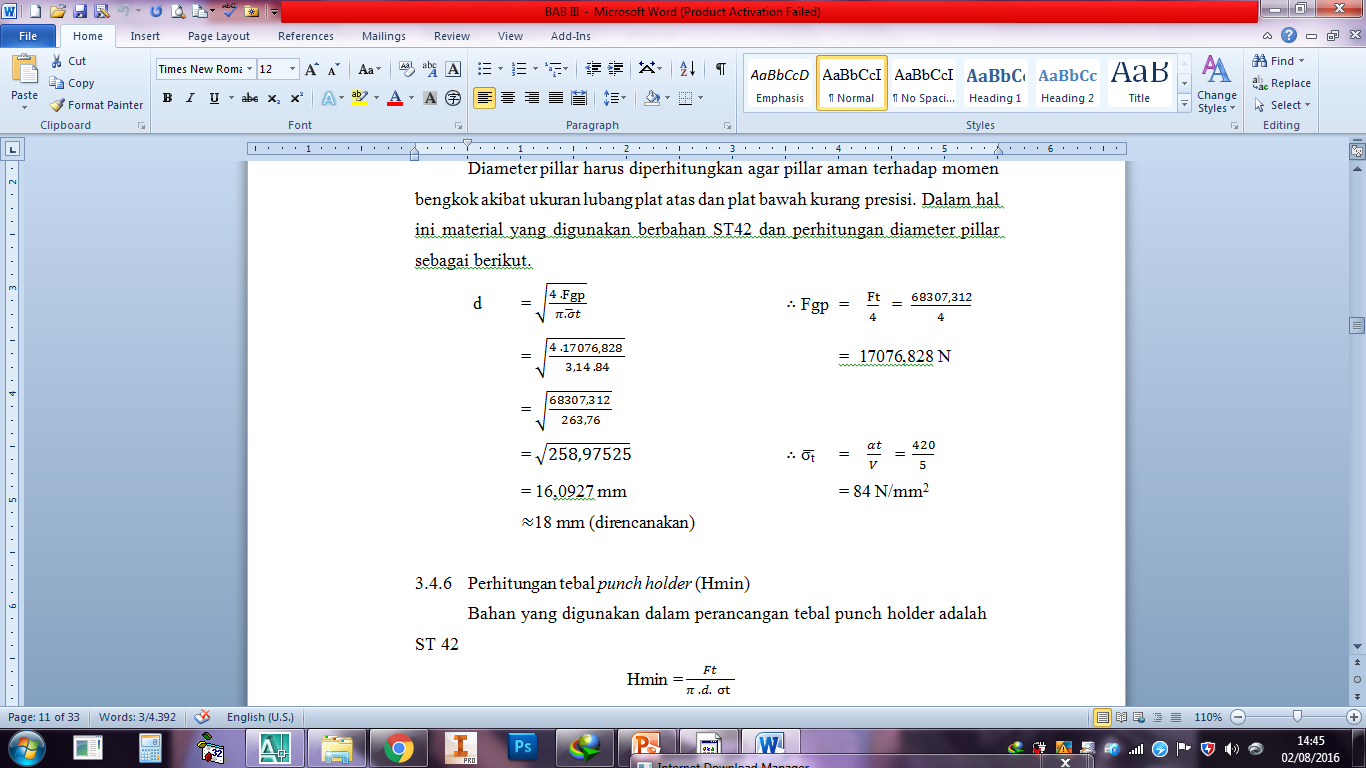 (Fsp)	= (5 - 20) . Fp
	= 10 . 68307,312 N
	= 6830,7312 N
TEBAL DIES
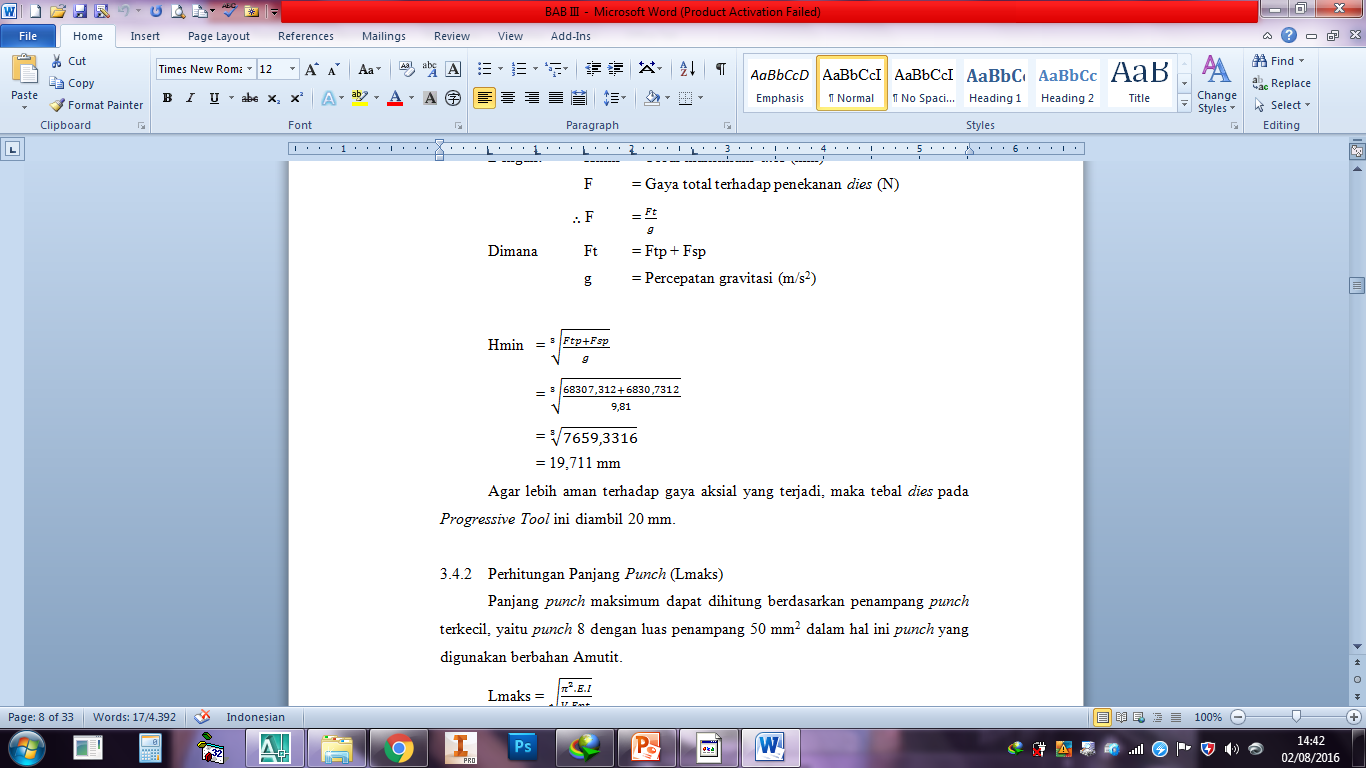 TEBAL PUNCH HOLDER
TEBAL PELAT PENETRASI
= 20 mm
CLEARANCE
DIAMETER SHANK
TEBAL PELAT ATAS & BAWAH
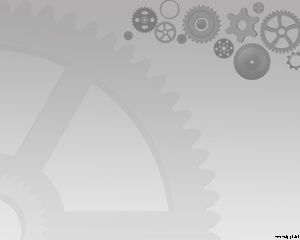 TITIK KOORDINAT SHANK
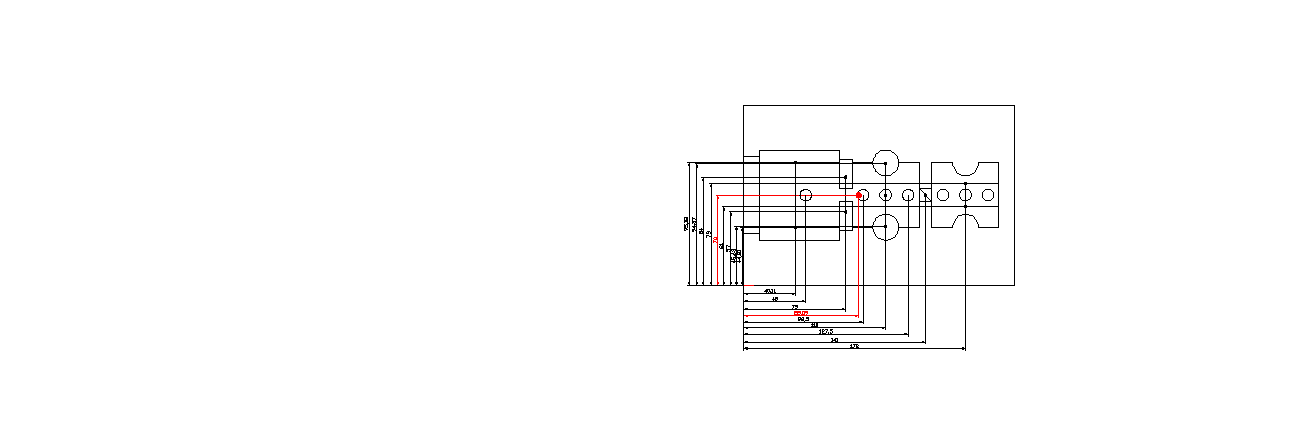 DIES
Titik berat 
X = 89,093
Y = 72,8478
Terhadap DIES
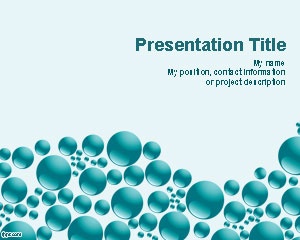 PROSES PEMBUATAN
Dan
WAKTU PERMESINAN
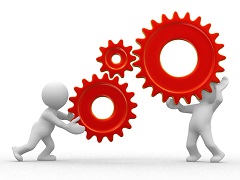 BAHAN
ST42
Baja Per
ST 60
PERHITUNGAN
PROSES PEMBUATAN
ALAT
Putaran Mesin
Tm Milling
Tm Turning
Tm Drilling
Tm Grinding
KOMPONEN
Pelat Atas, Pelat Bawah, Punch, Pelat penetrasi, Punch Holder, Pelat stripper, Dies.
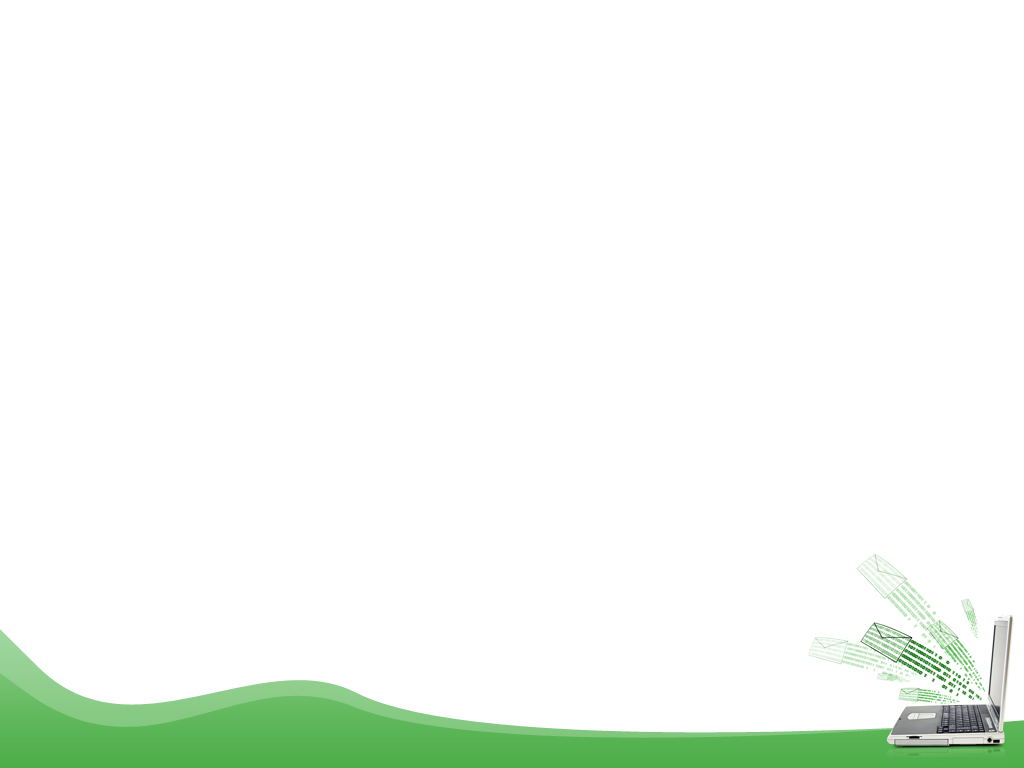 RUMUS YANG DIGUNAKAN UNTUK MENGHITUNG WAKTU PERMESINAN
PUTARAN MESIN
Tm Turning
Tm Milling
Tm Drilling
Tm Grinding
KOMPONEN YANG DIBUAT
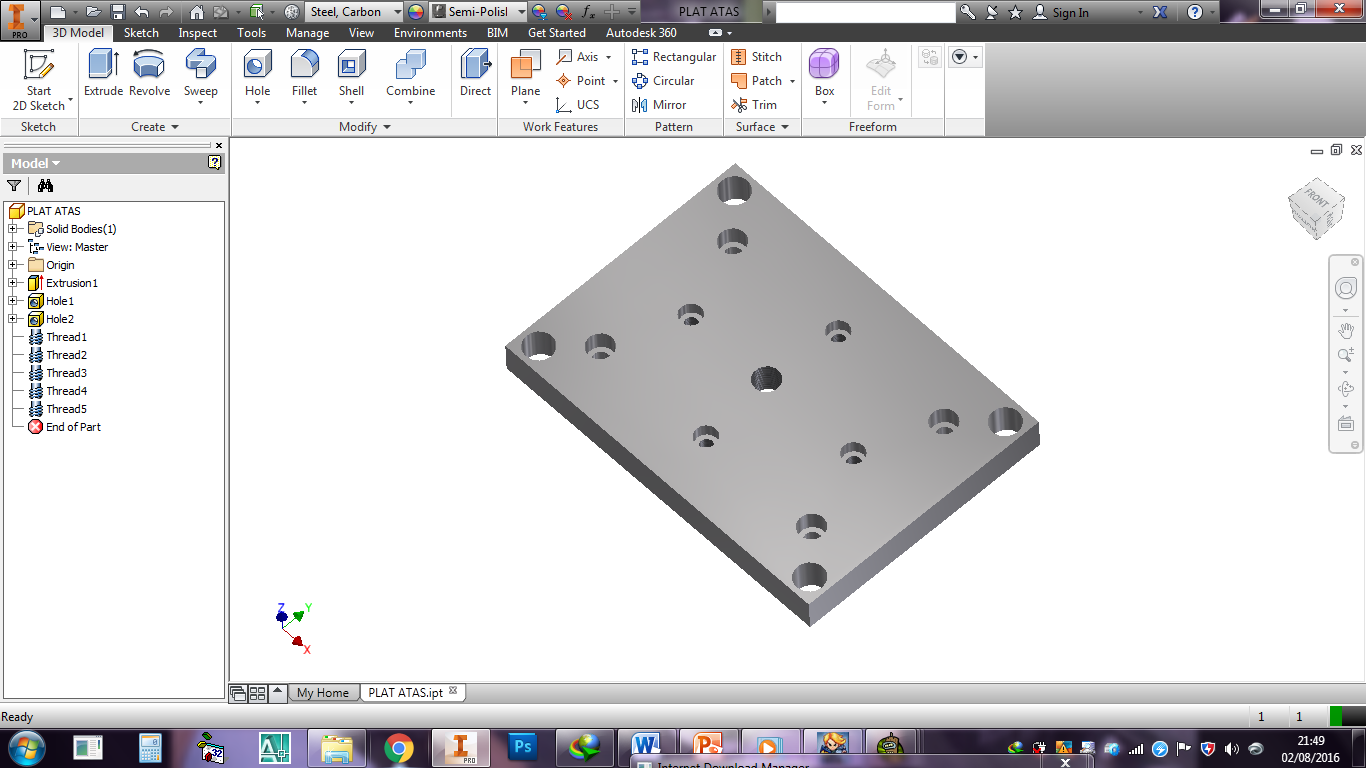 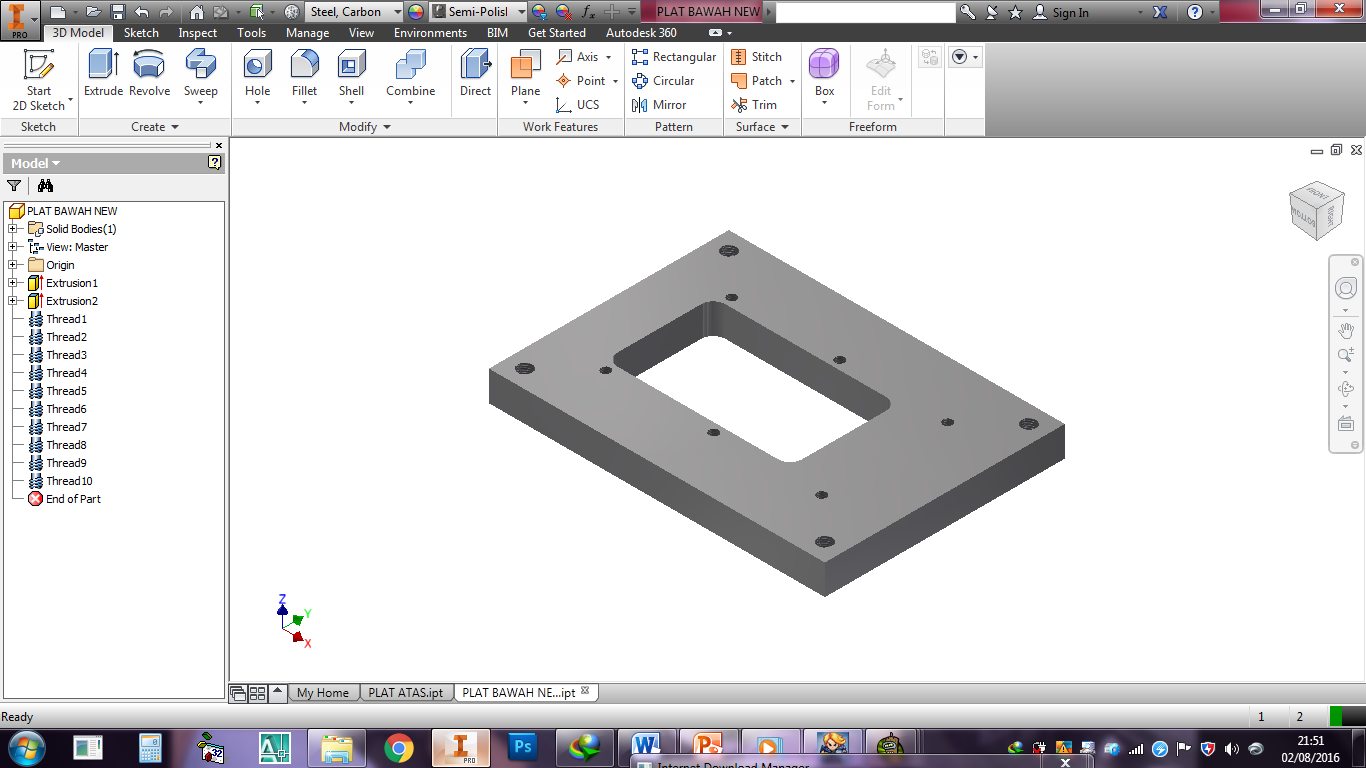 PELAT ATAS
PELAT BAWAH
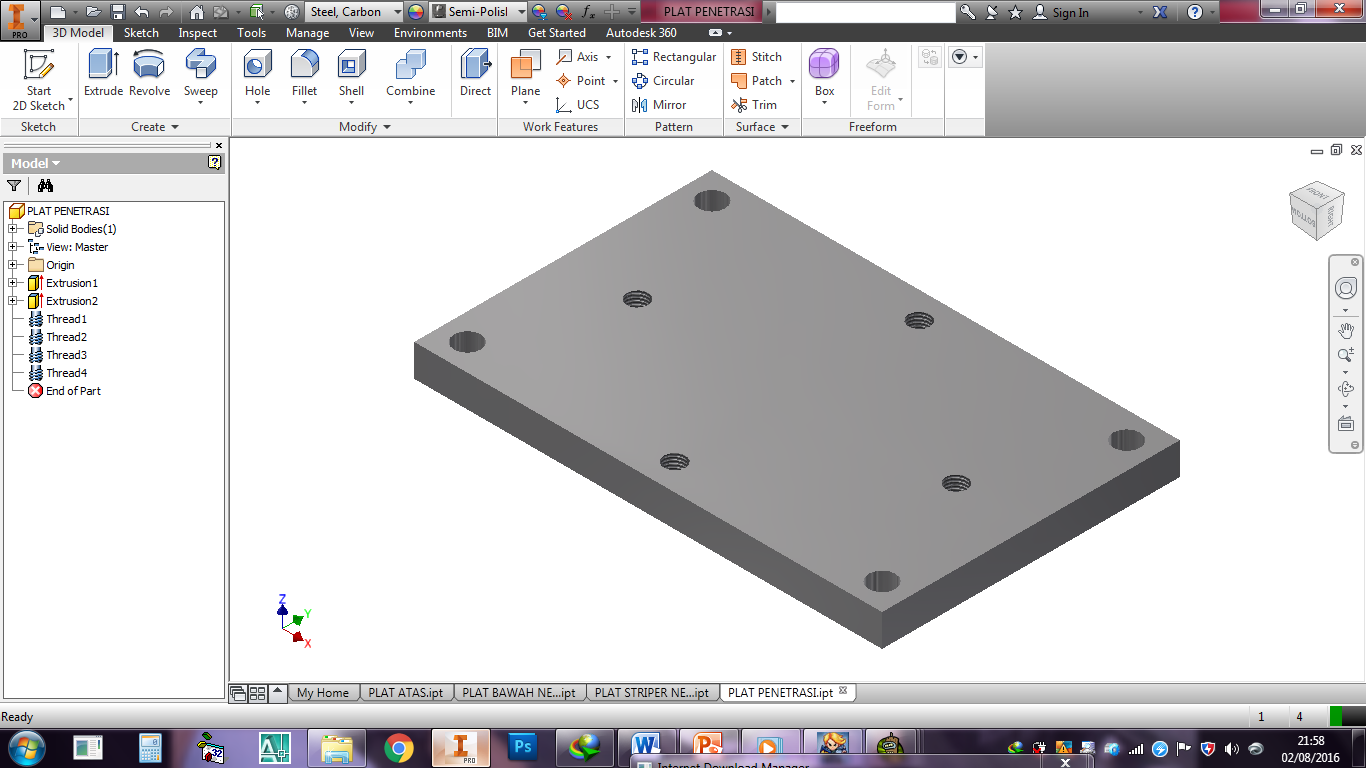 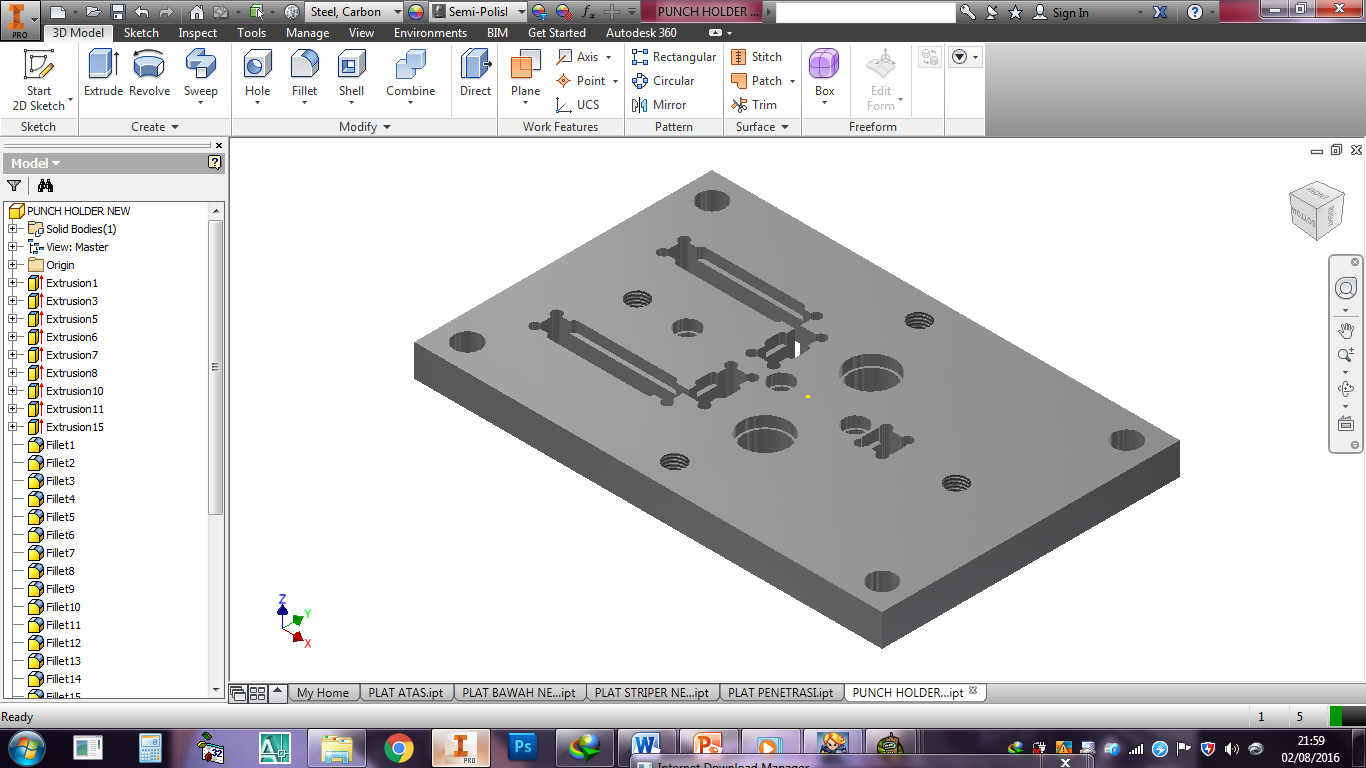 PELAT PENETRASI
PUNCH HOLDER
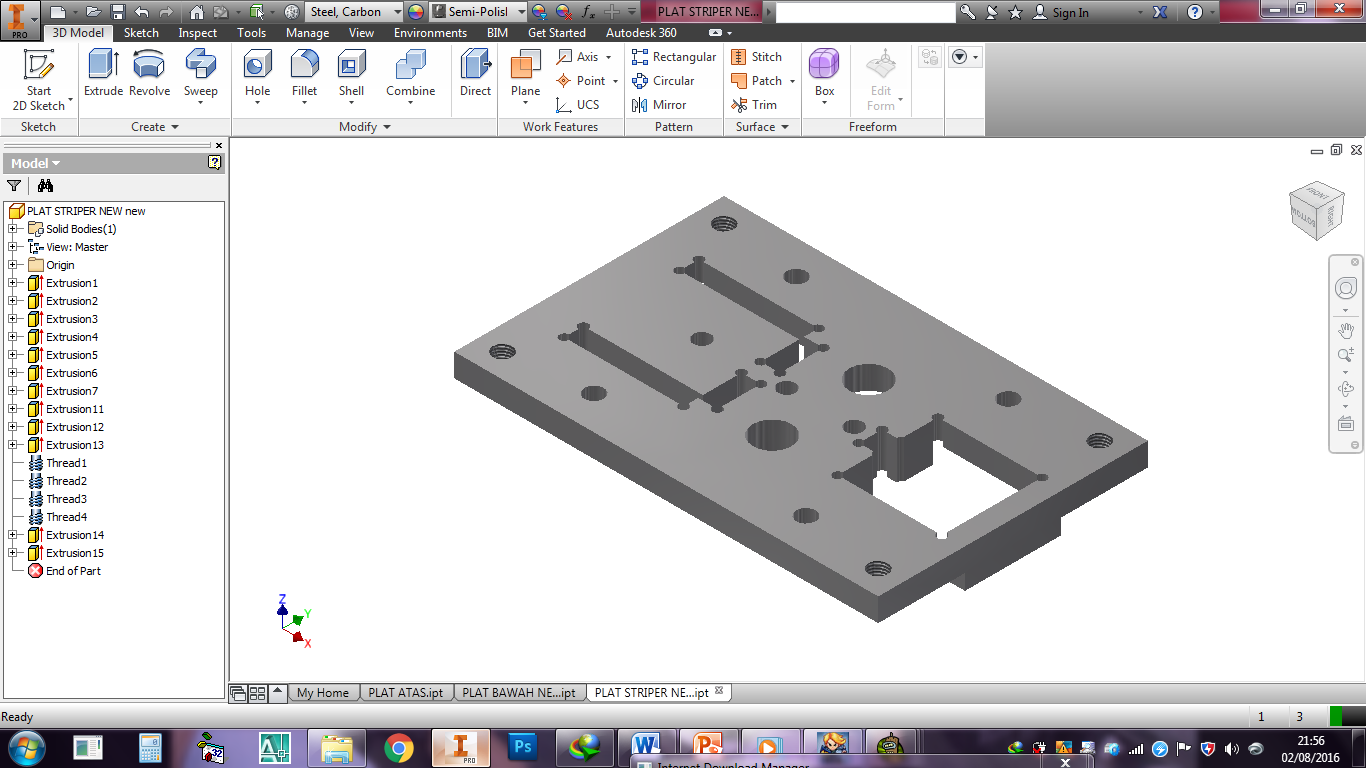 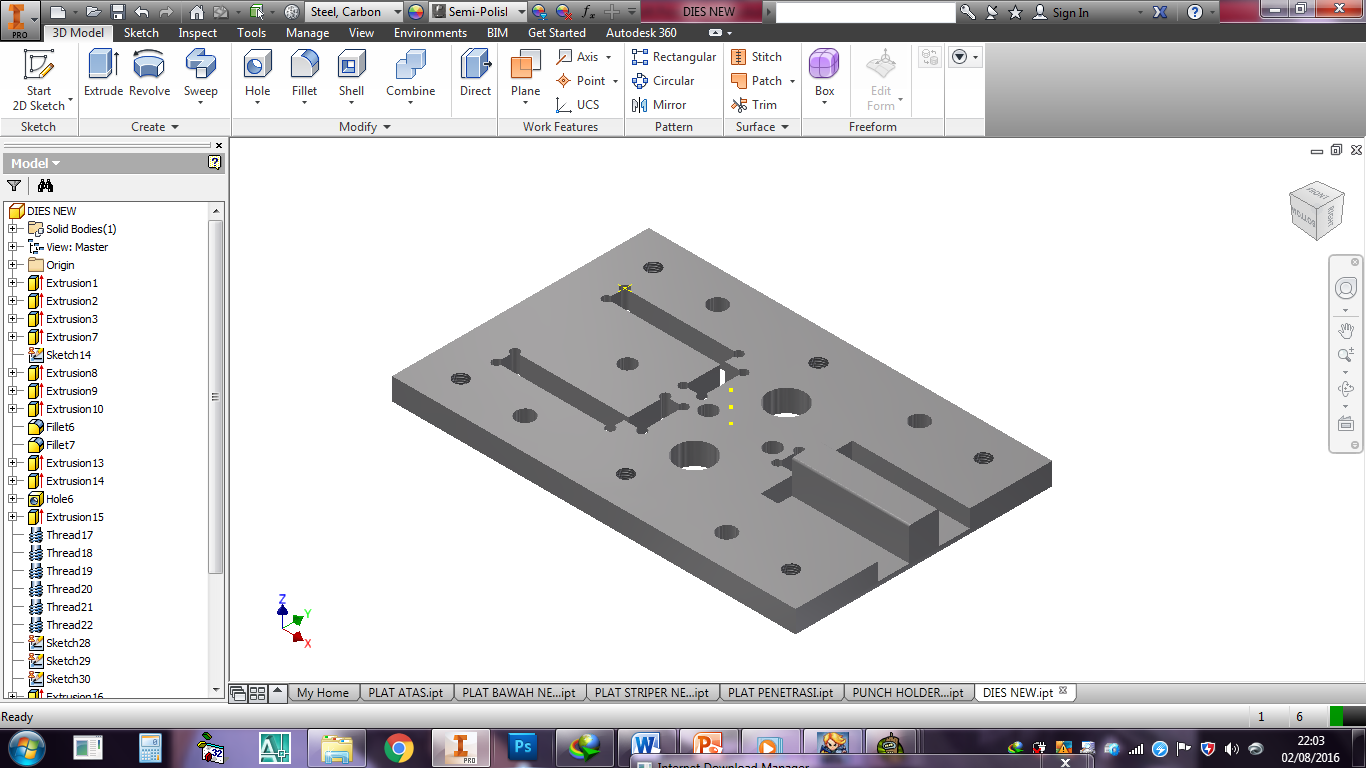 PELAT STRIPPER
Sub DIES BAWAH
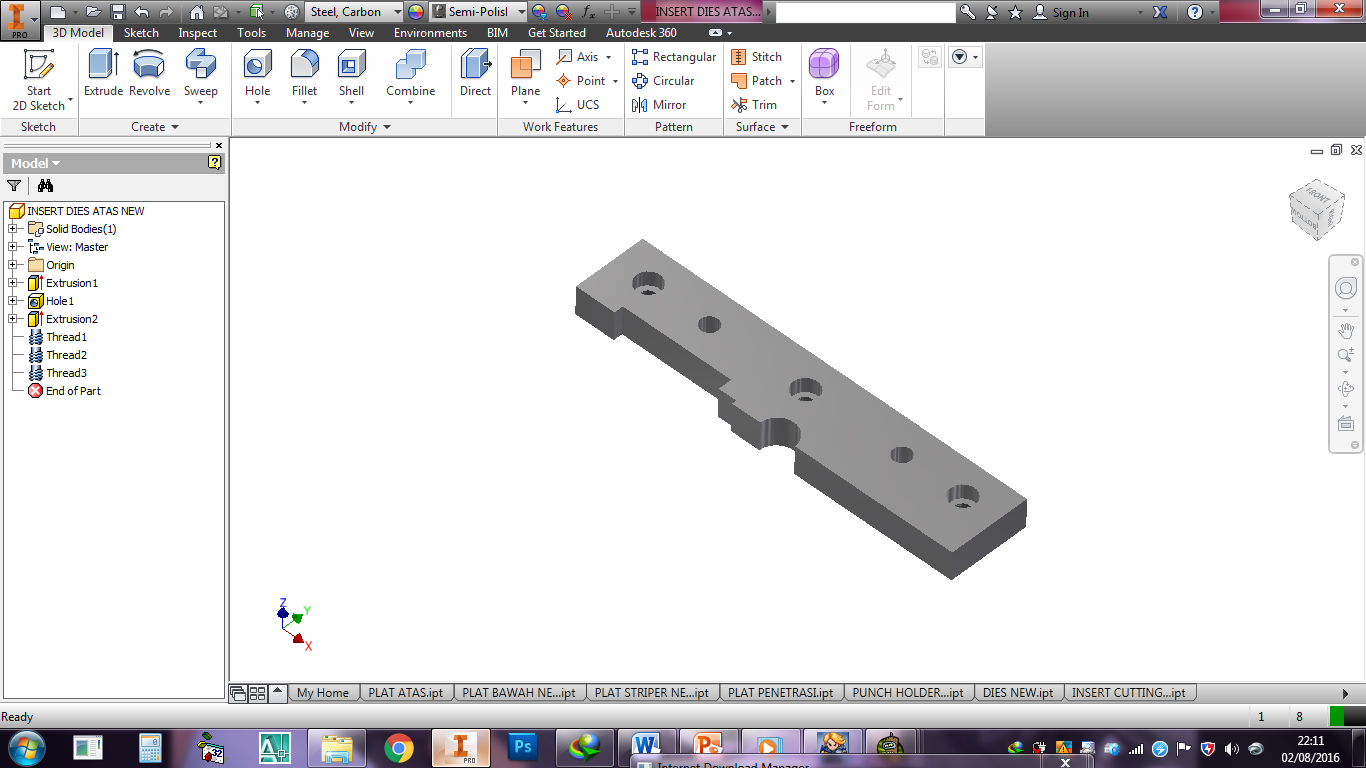 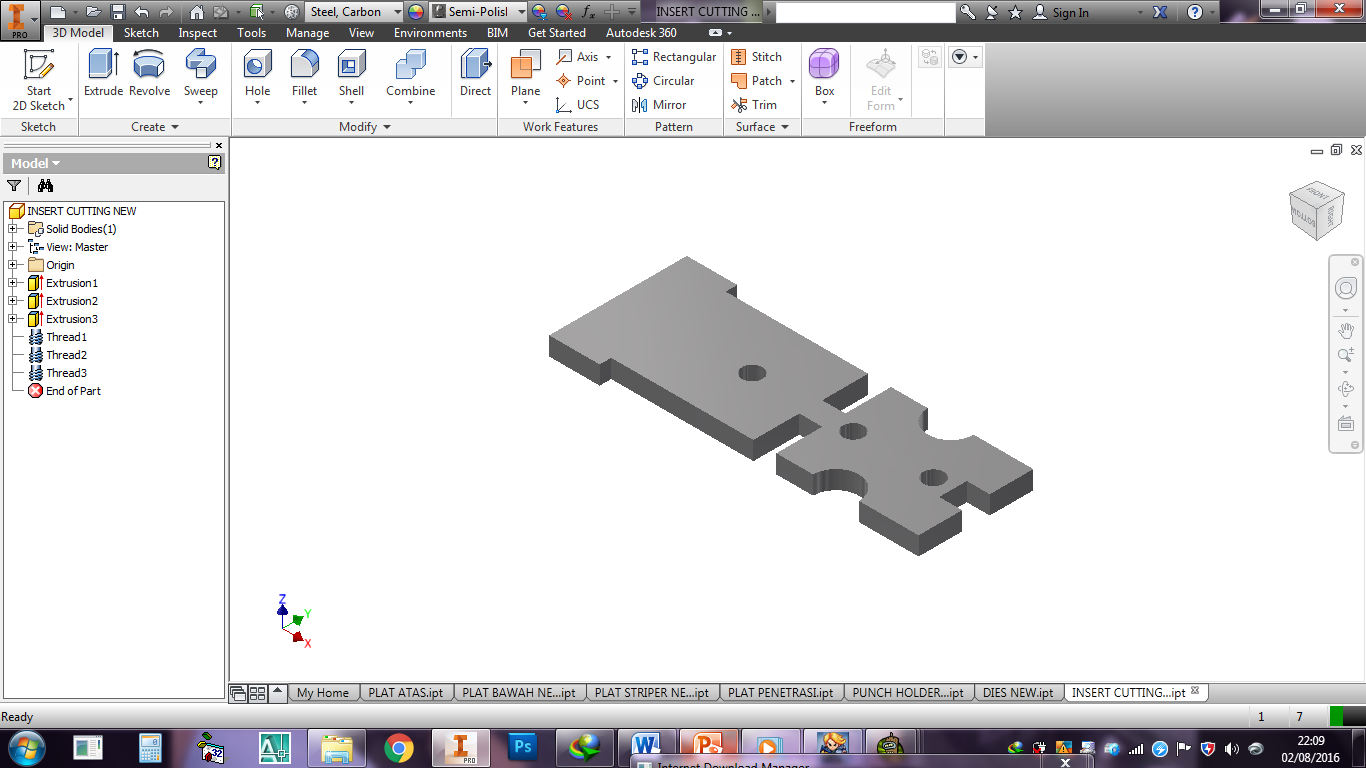 Sub dies kiri
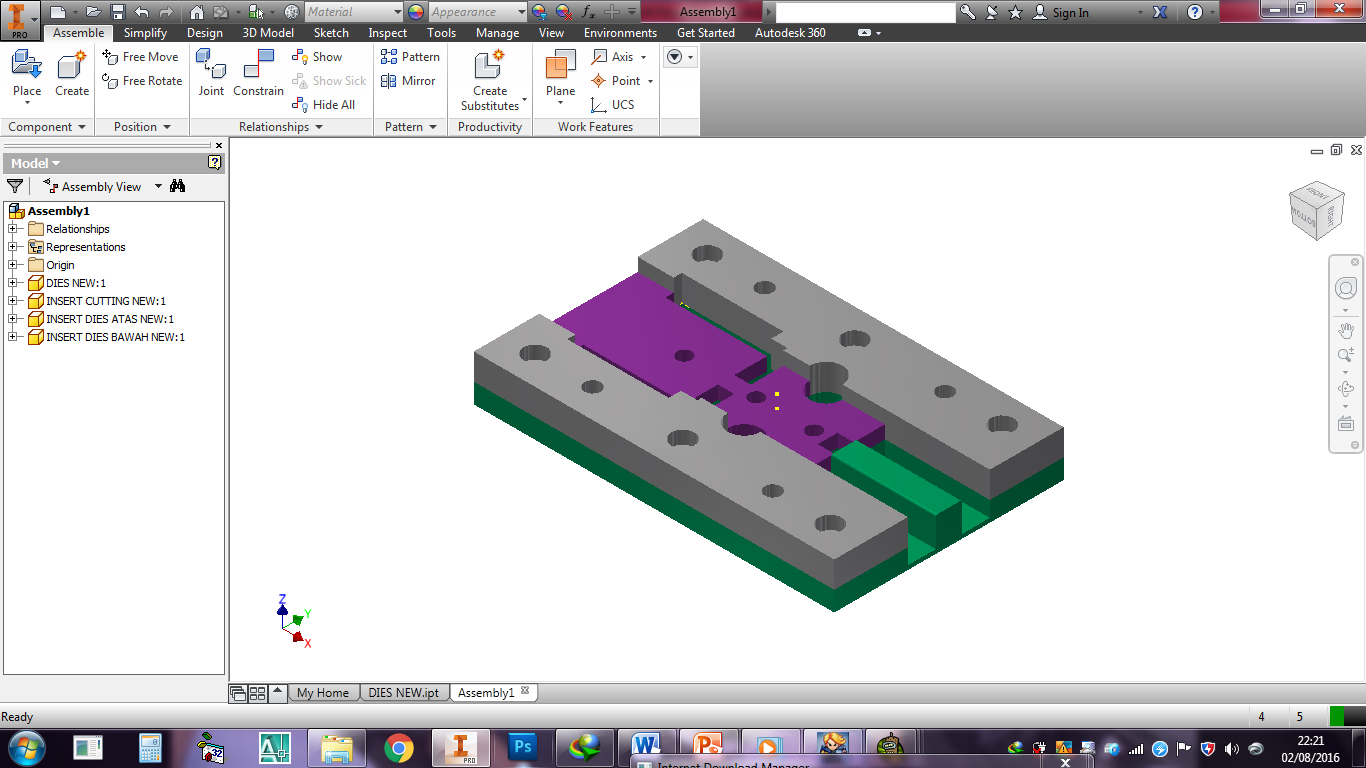 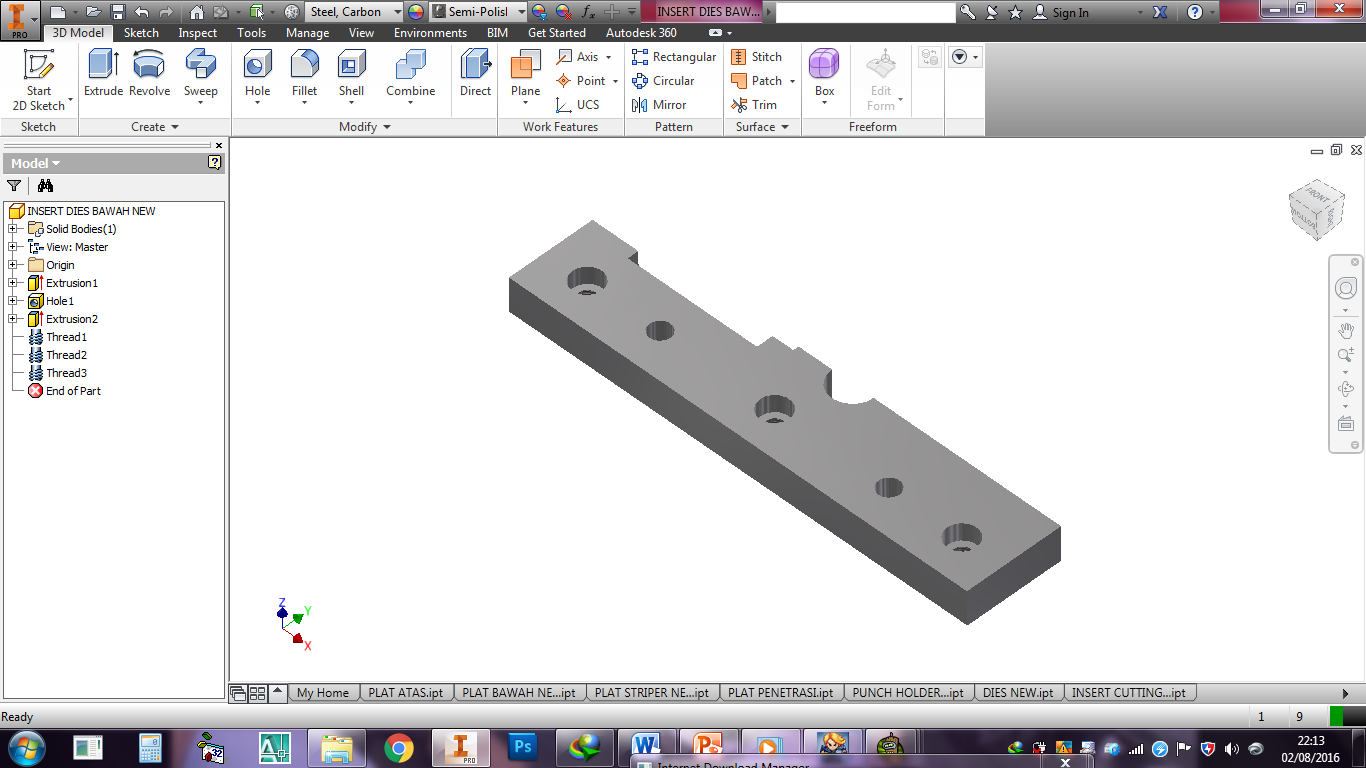 Sub dies potong
Sub dies kanan
DIES ASSEMBLING
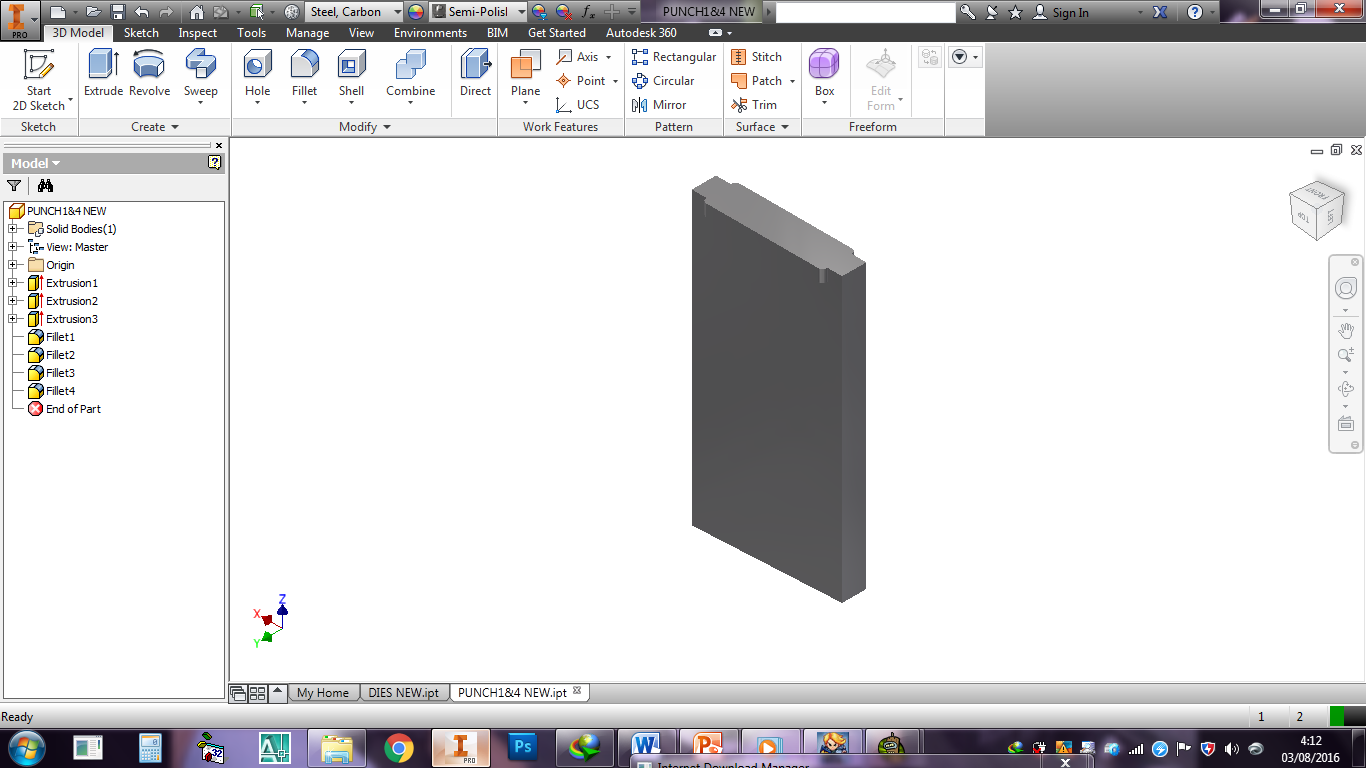 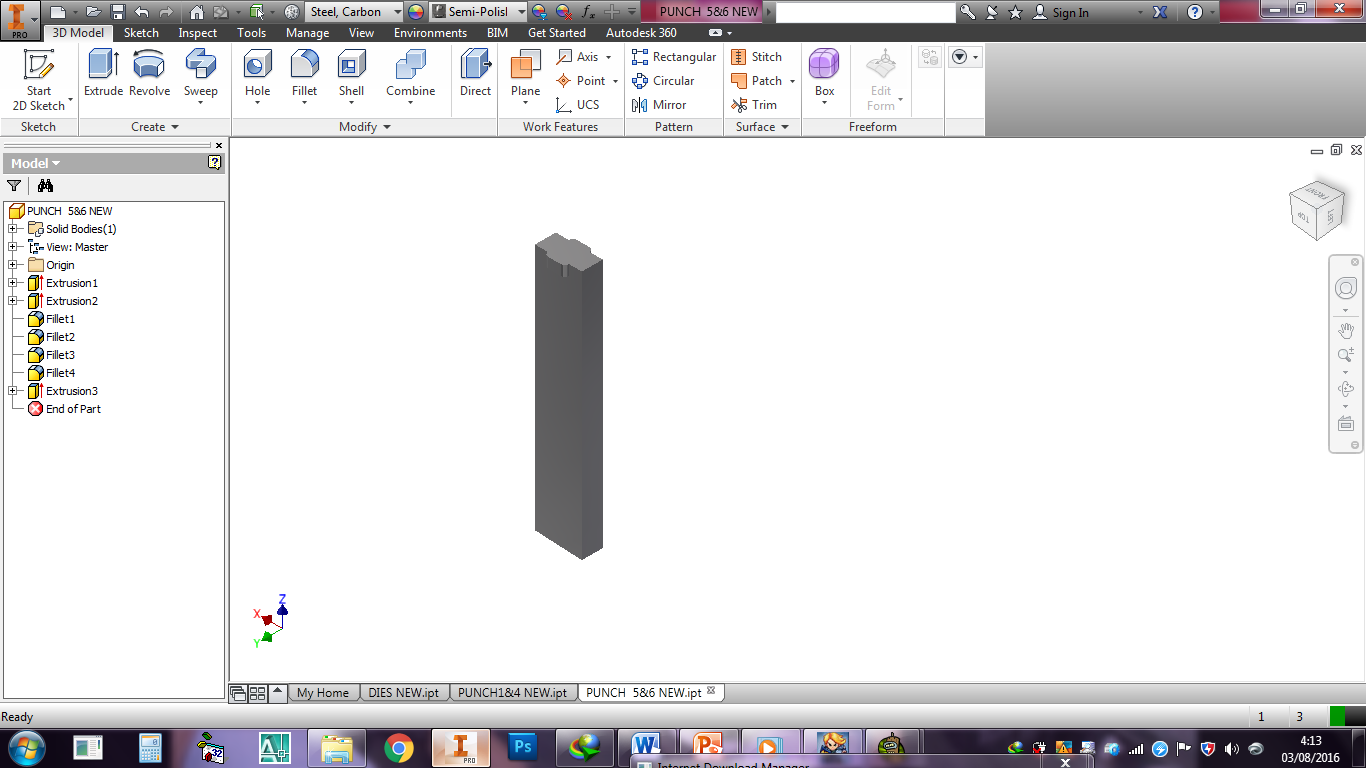 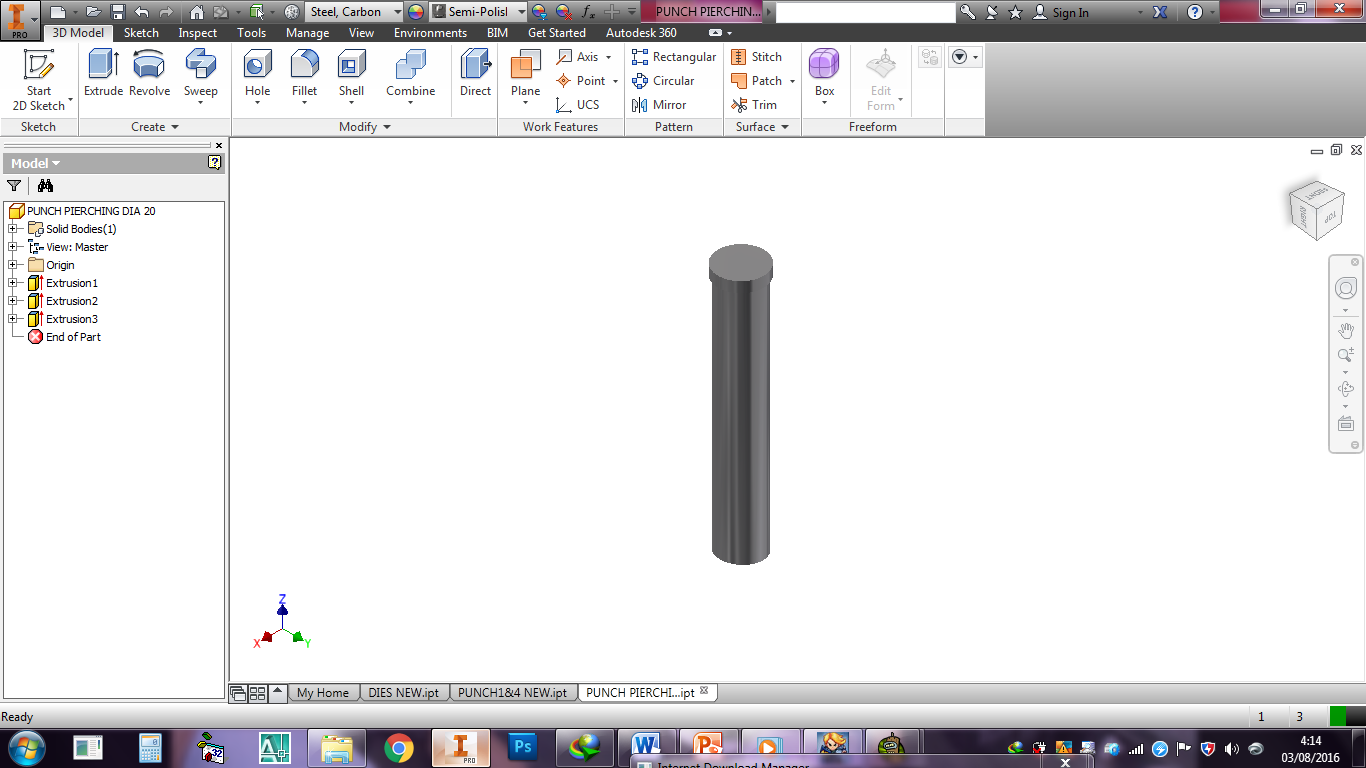 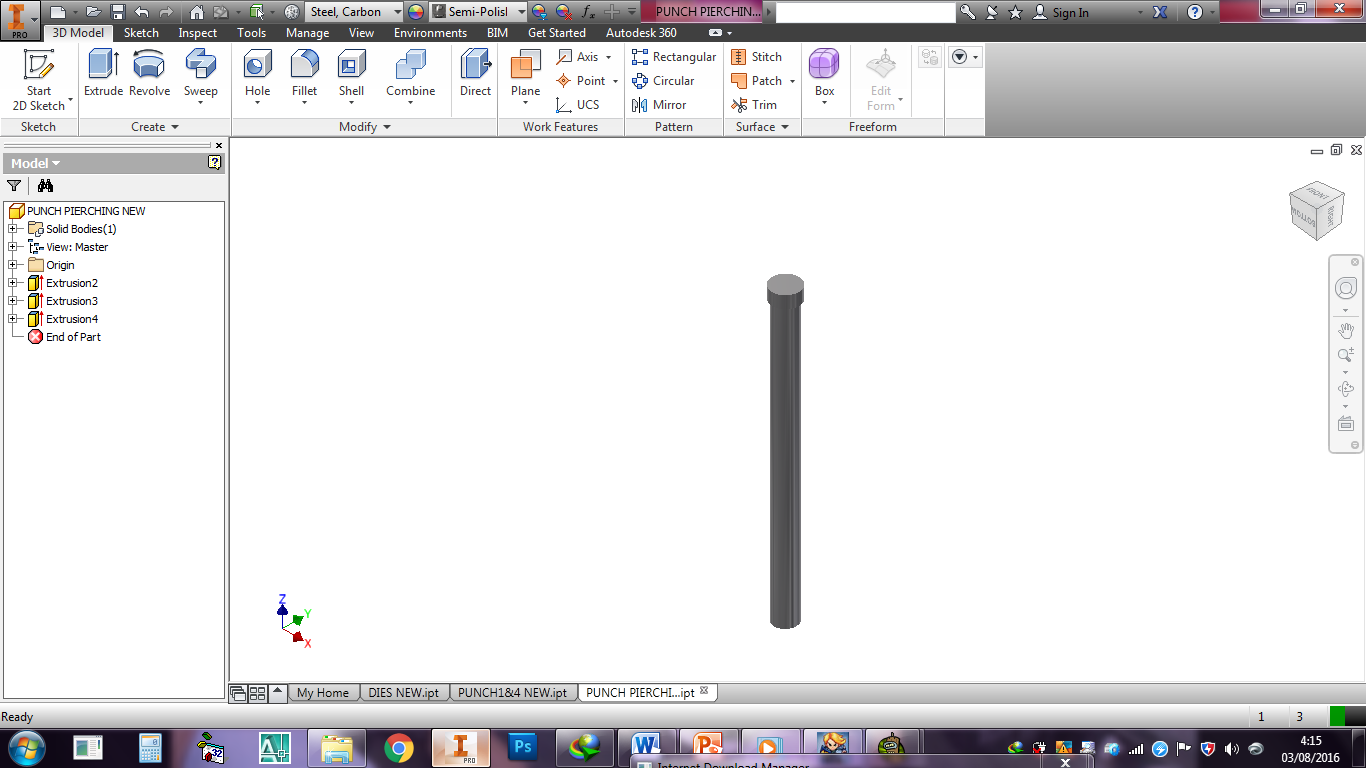 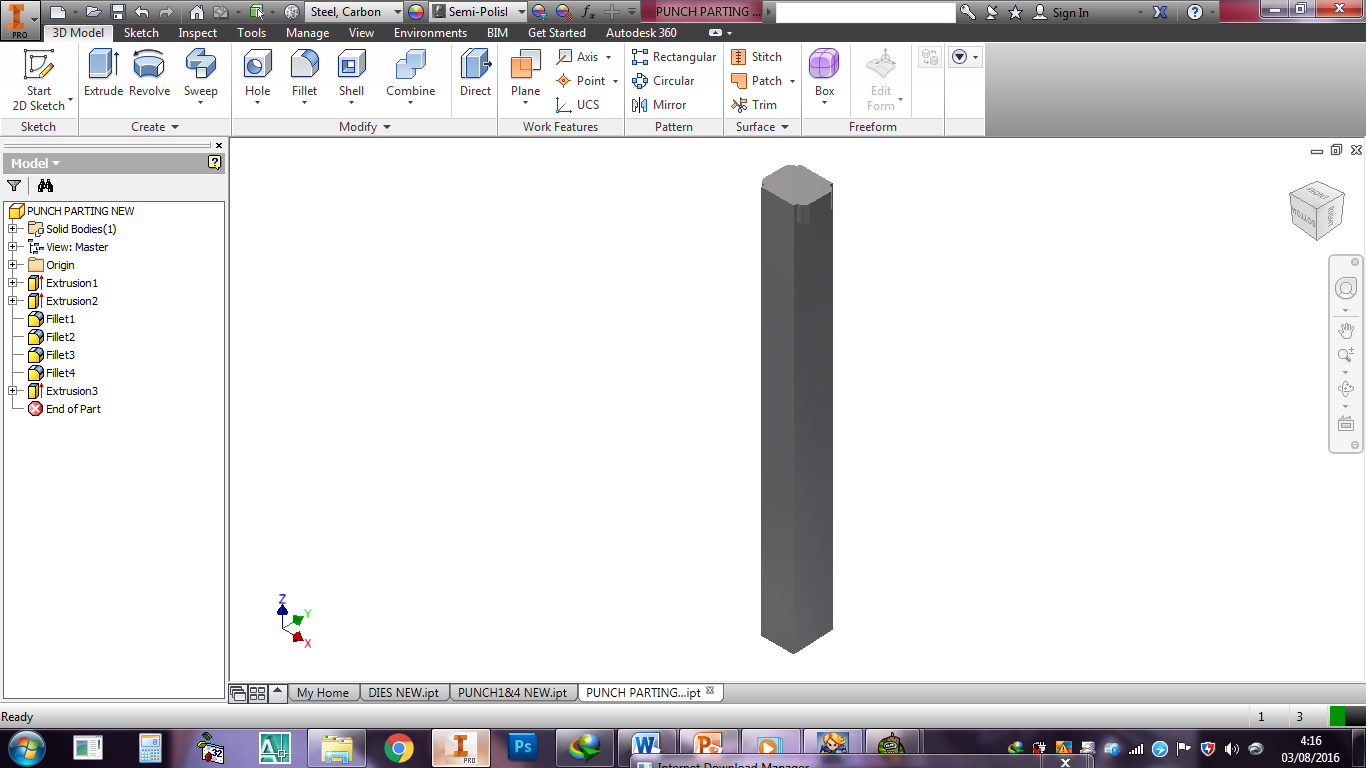 Punch Notcing 1,3
Punch Notcing 4,5
Punch Notcing R10
Punch Pierching
Punch Parting
Waktu Permesinan